Binary Ionic
No more sharing. This is give and take!
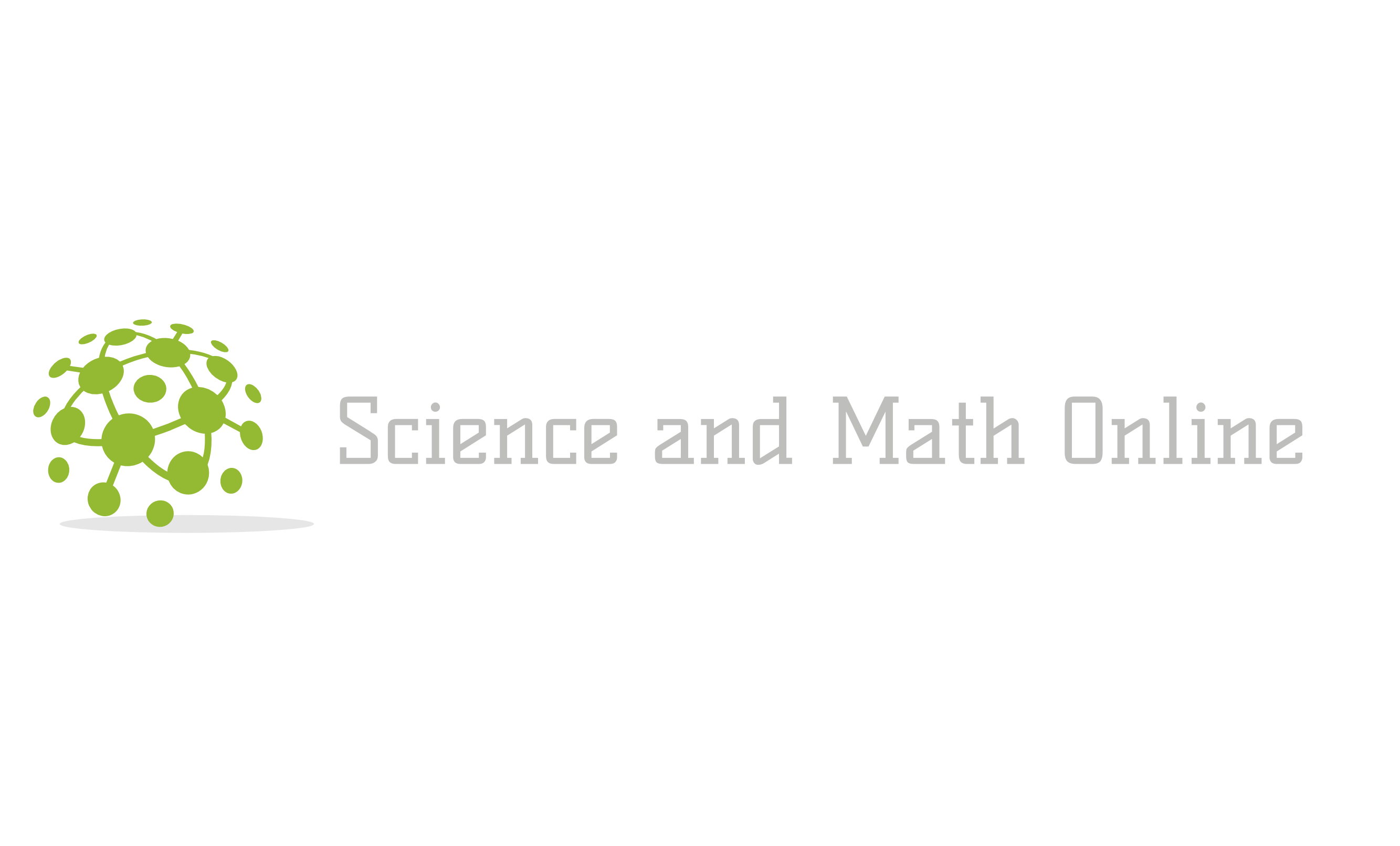 An ionic bond occurs between a metal and a nonmetal. 
There is only one possible combination of a metal and a nonmetal, so we will not use prefixes.
The metal is written first and then the nonmetal with the suffix “-ide” added.
Ionic bonding
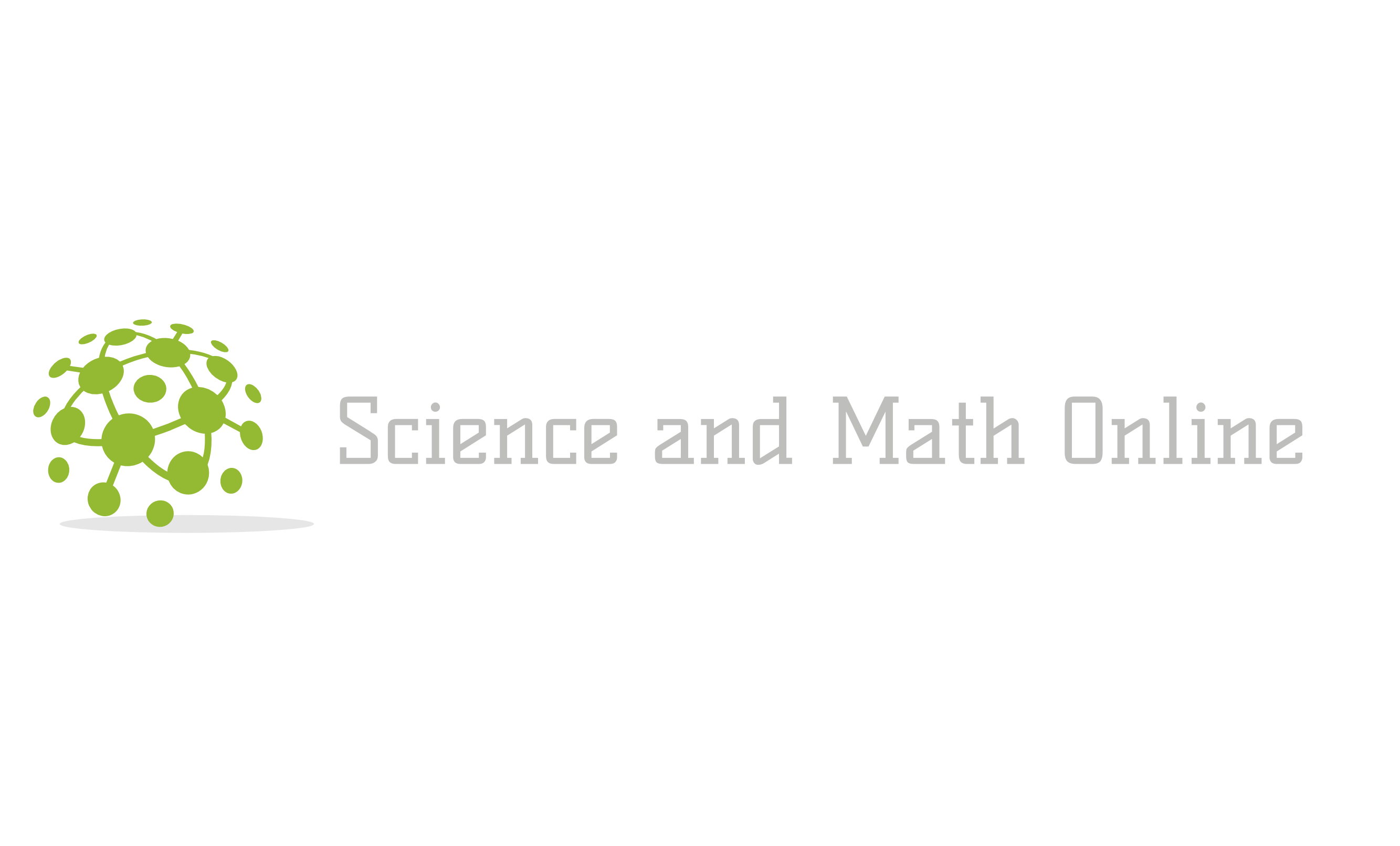 [Speaker Notes: Refresh the students on where metals and nonmetals are located on the Periodic Table.]
Examples
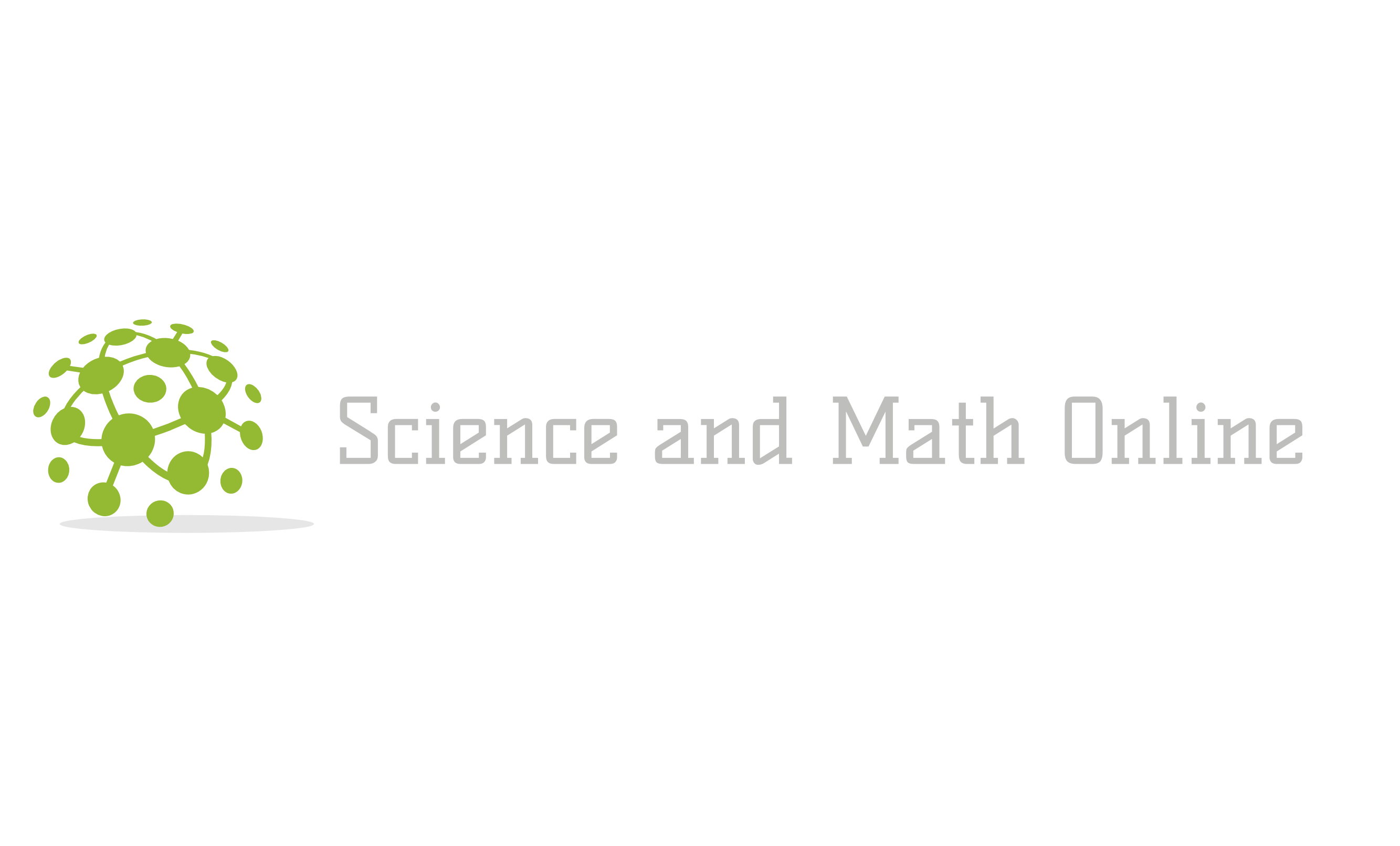 An atom wants to get to 0 or 8 valence electrons in order to be stable. In an ionic bond, the atoms gain or lose electrons instead of sharing them.
Metals lose electrons to form positive ions.
Calcium has 2 valence electrons, so it is easier for it to lose 2 electrons and become Ca2+.
Nonmetals gain electrons to form negative ions.
Oxygen has 6 valence electrons, so it is easier for it to gain 2 electrons and become O2-.
Ion charges
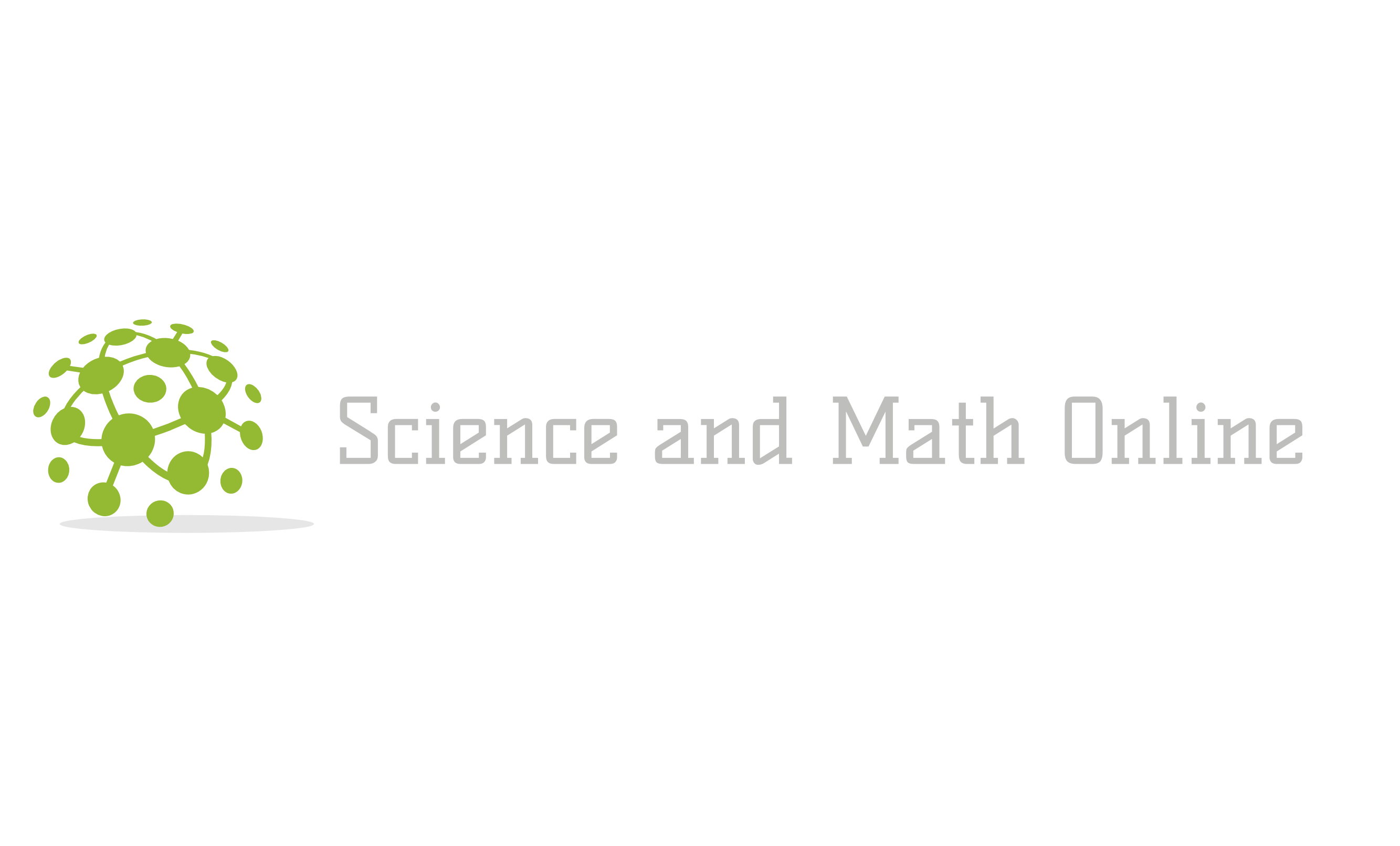 [Speaker Notes: I have the students visualize a card game where they have to get 0 or 8 cards to win. They can then see when it is easier to try to get to 0 or 8 by losing or gaining cards.]
The ion charges generally follow this pattern.



The charge on an ion is written as a superscript.Na+, Ca2+, Al3+, N3-, O2-, Br-
Ion charges
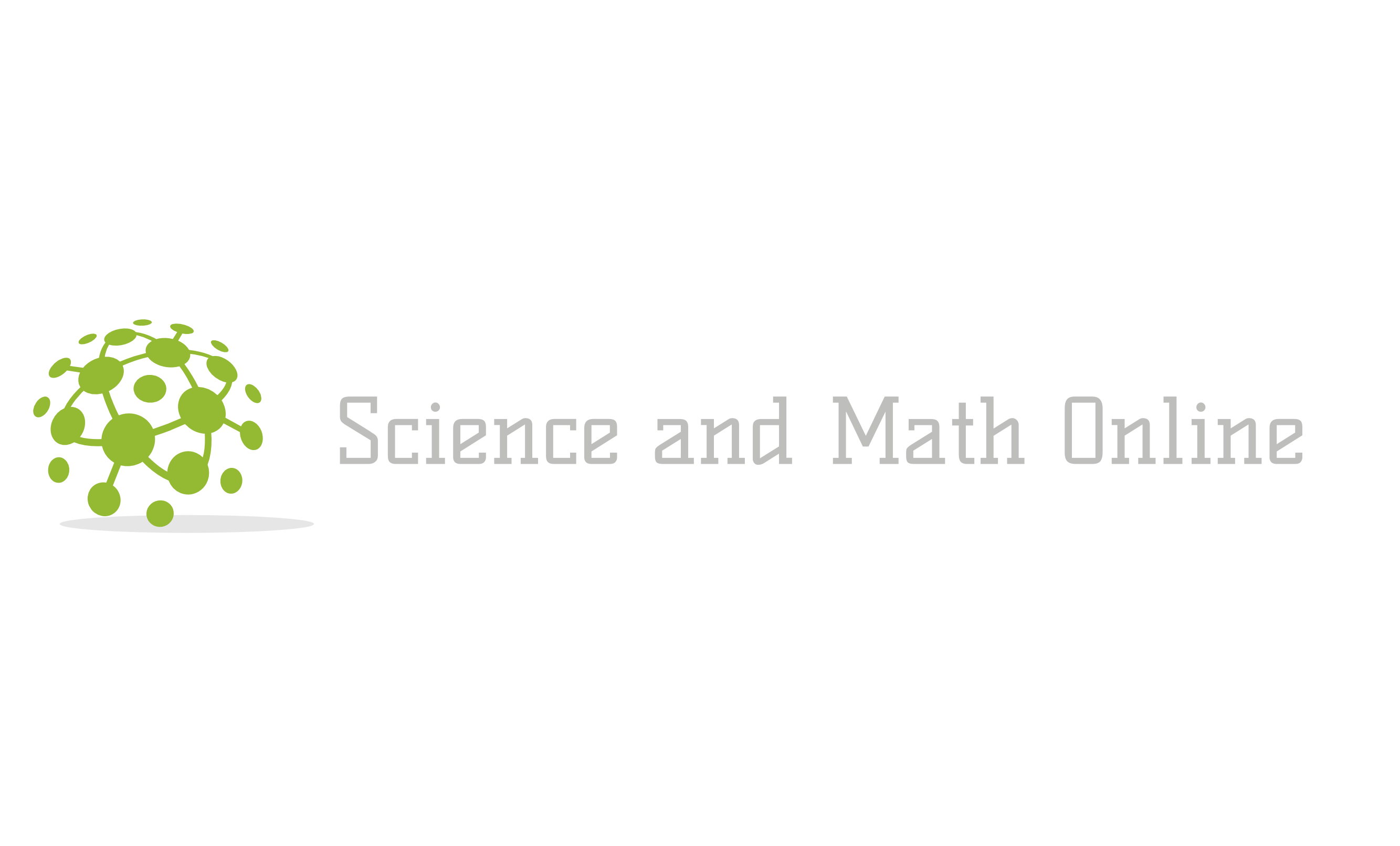 [Speaker Notes: Charges should be written with the number first and the sign second. You will see these written wrong all over the place. The charge first is used for oxidation numbers.]
The formula for an ionic compound is determined by making the charges cancel each other out.
For example, in magnesium chloride the ions are Mg2+ and Cl-. This means that we need 2 Cl- to balance the Mg2+, so the formula is MgCl2.
Ionic formulas
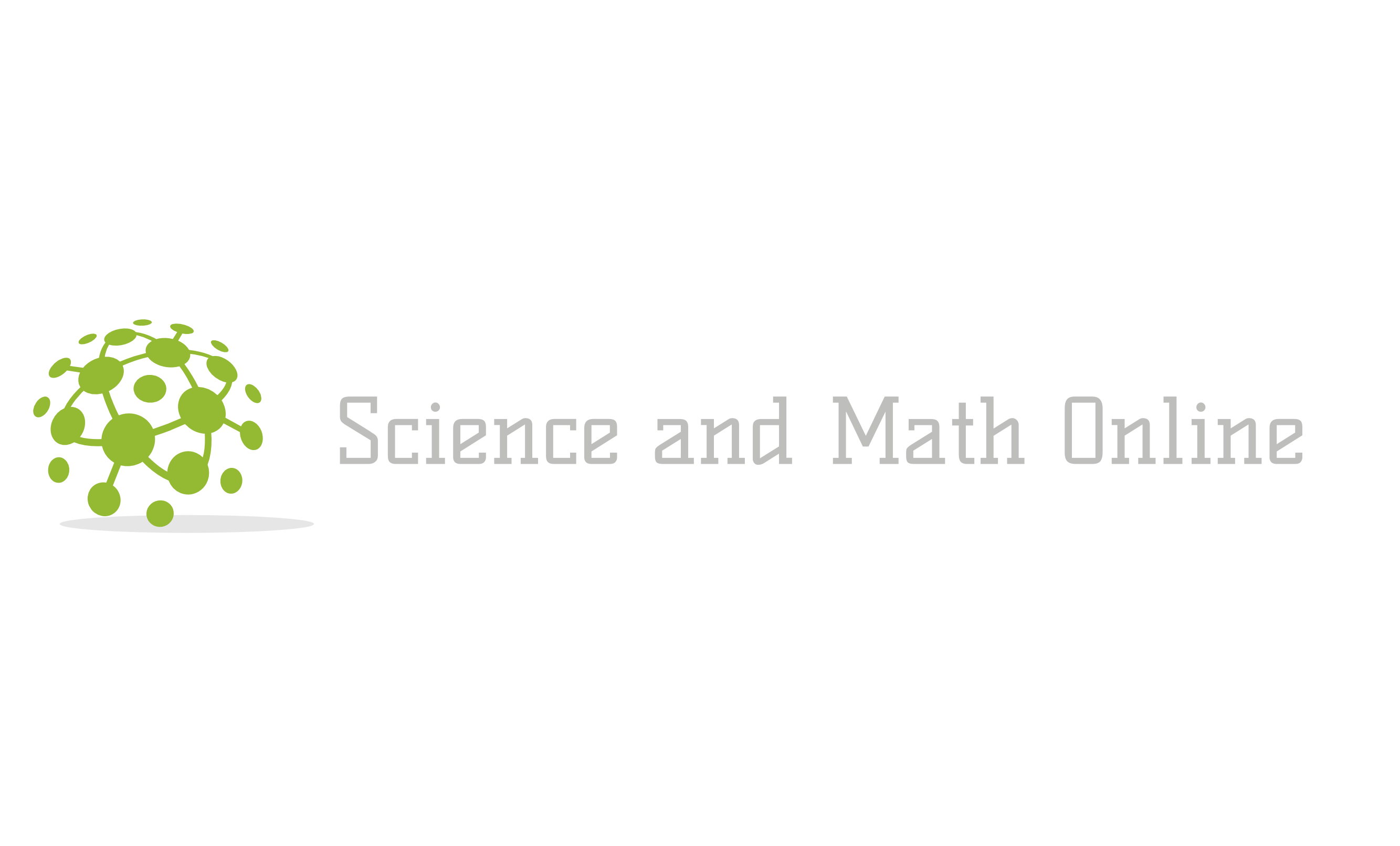 [Speaker Notes: You should have already done the Binary Ionic Activity, so this should be review.]
Examples
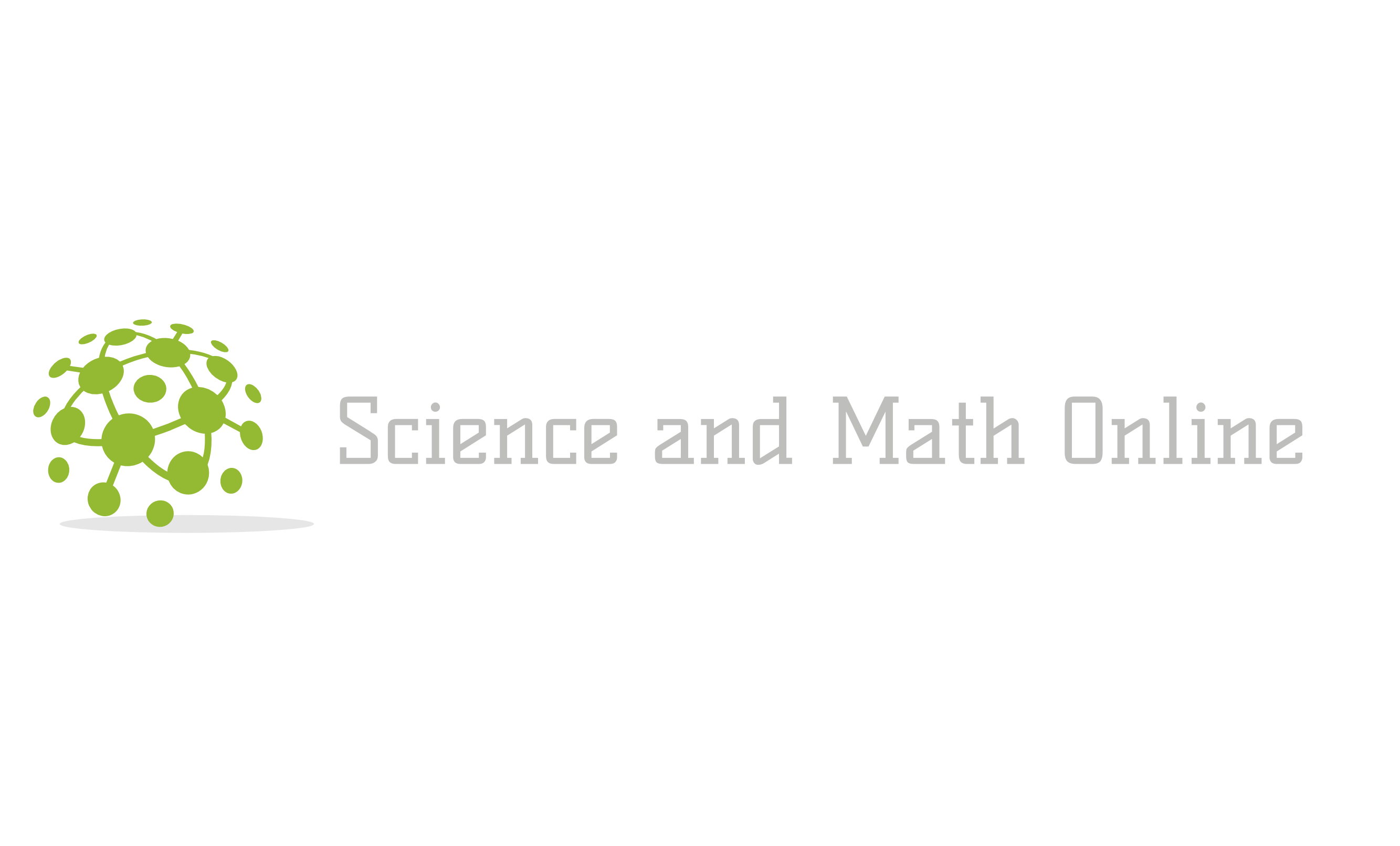